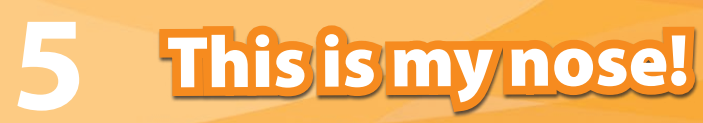 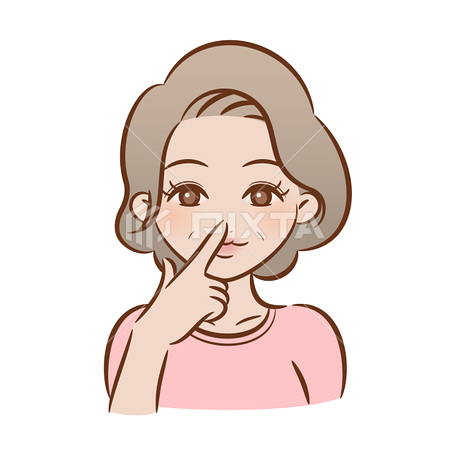 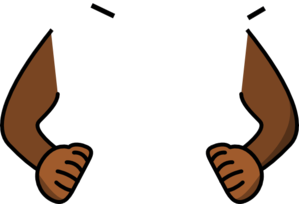 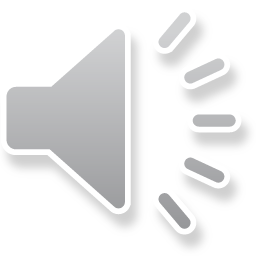 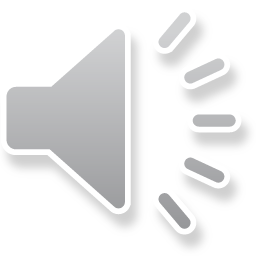 Arms
Nose
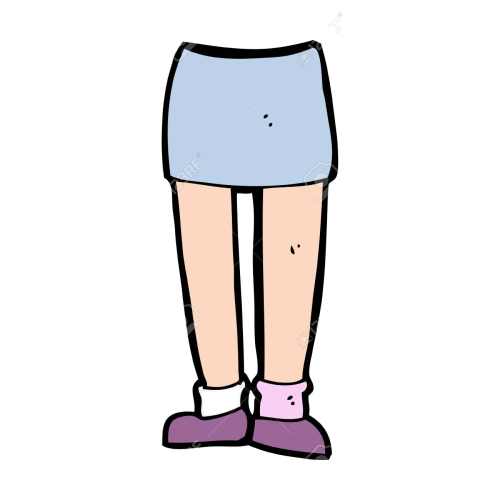 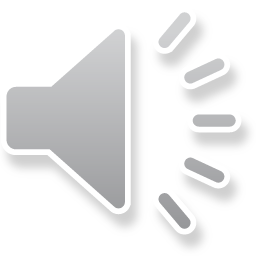 Legs
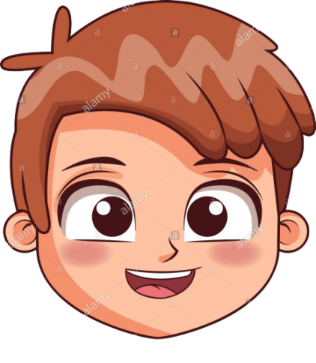 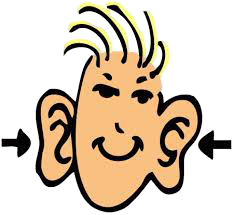 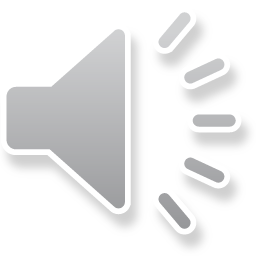 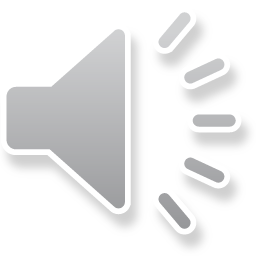 Face
Ears
Video
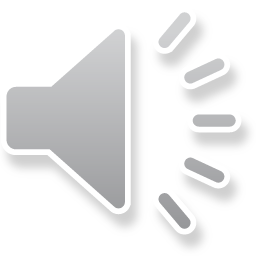 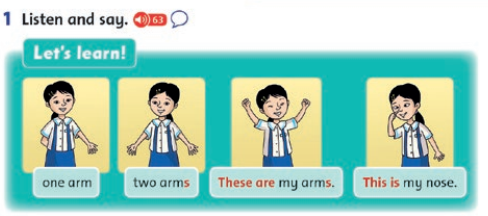 These are my…
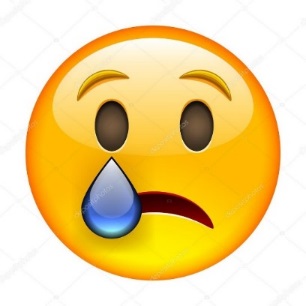 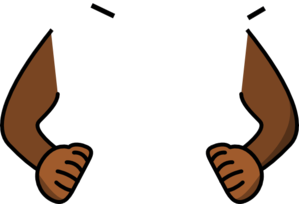 A. legs
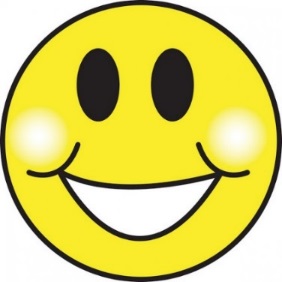 B. arms
These are my…
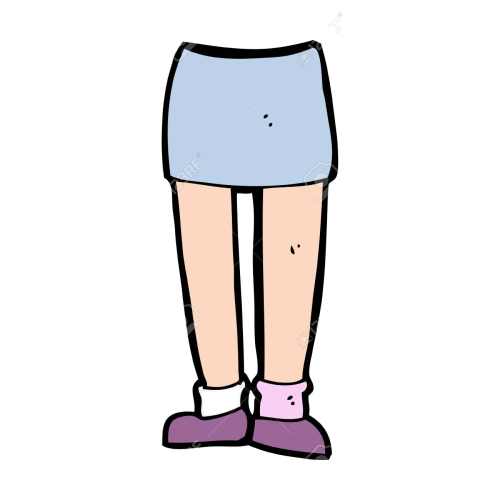 A. legs
B. nose
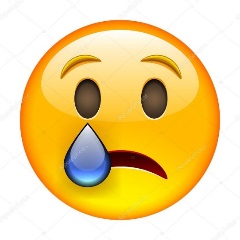 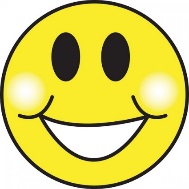 These are my…
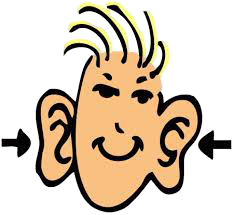 A. ears
B. arms
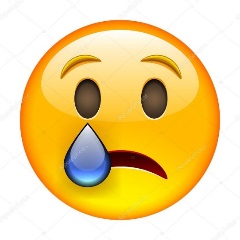 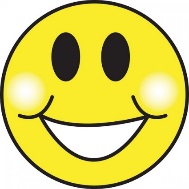 This is my…
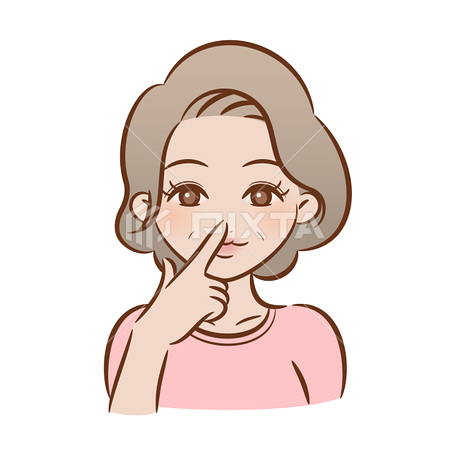 A. arm
B. nose
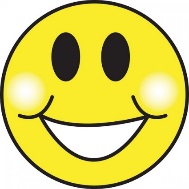 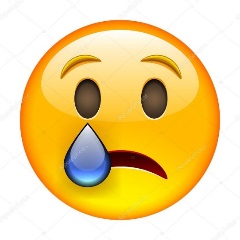 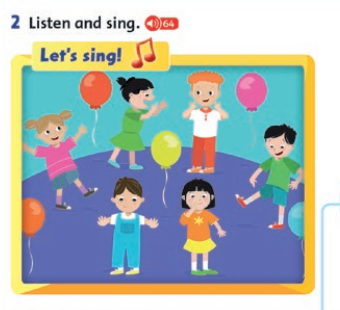 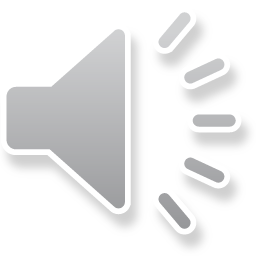 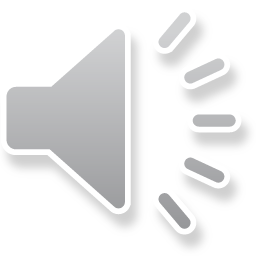 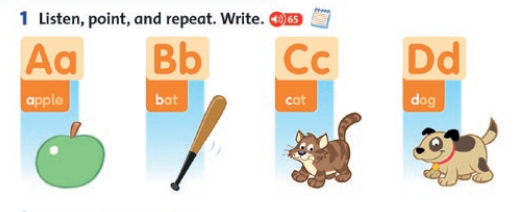 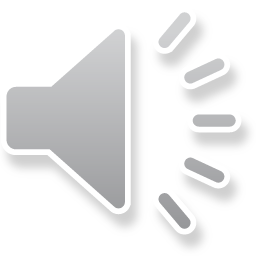 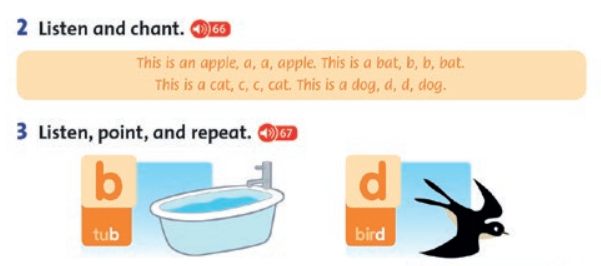 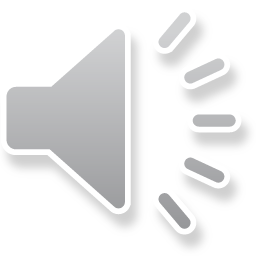 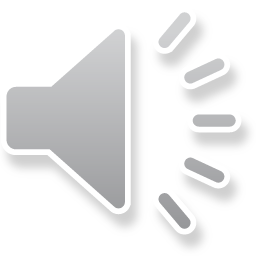 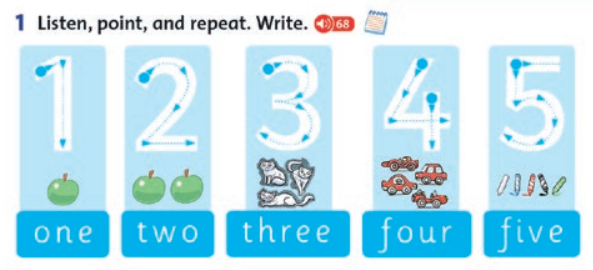 Match and say
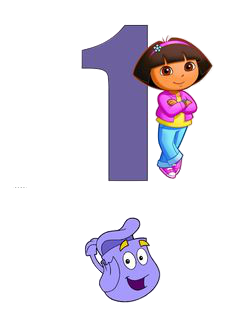 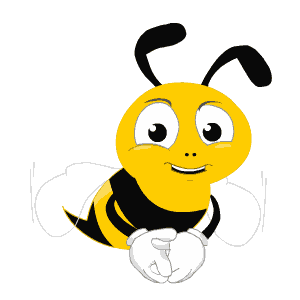 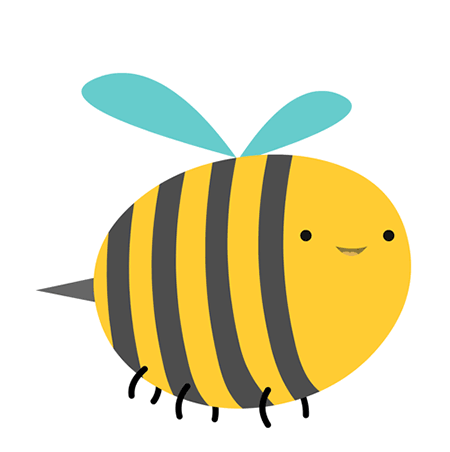 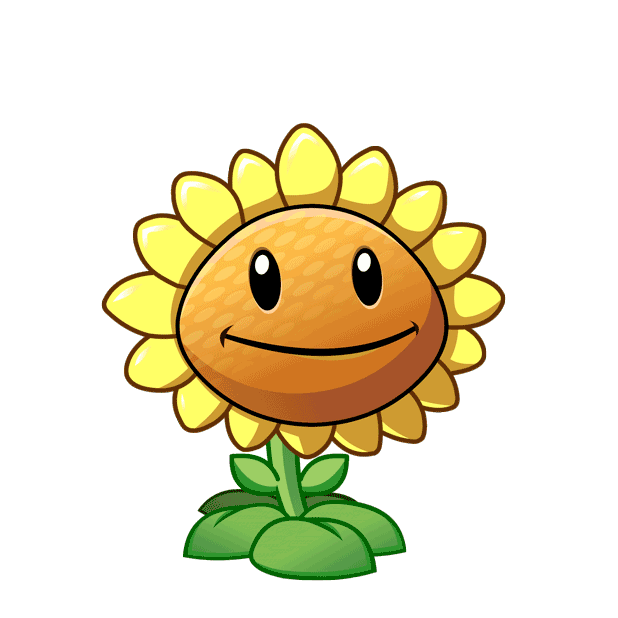 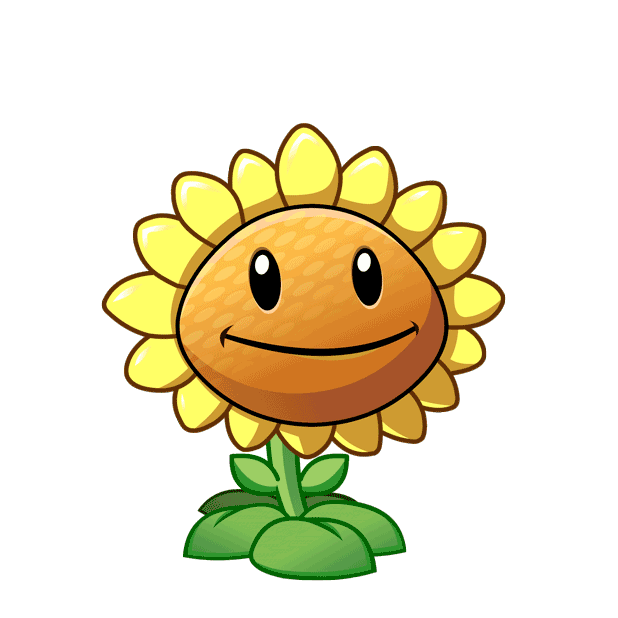 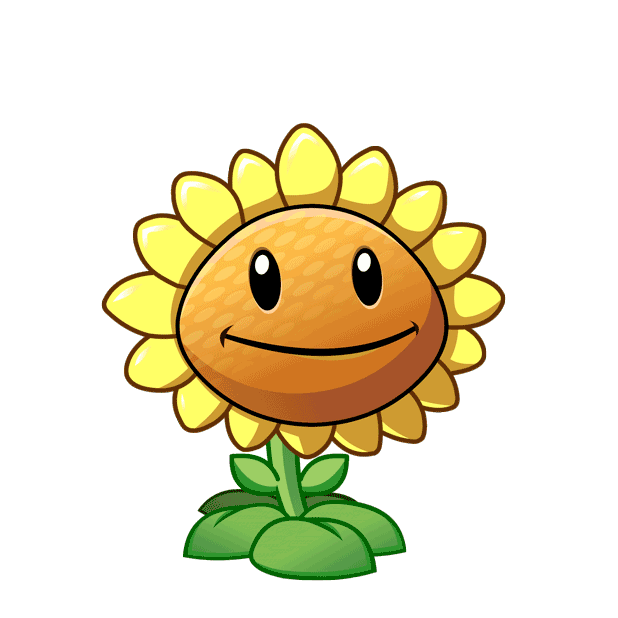 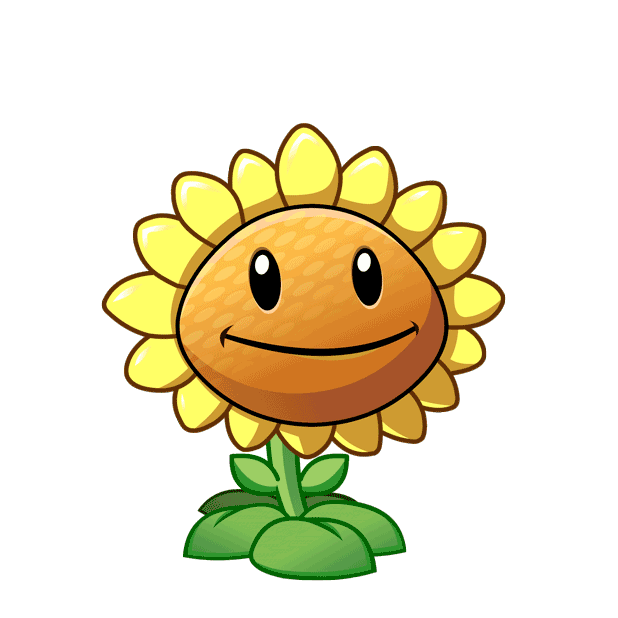 A. one
B. two
C. three
D. four
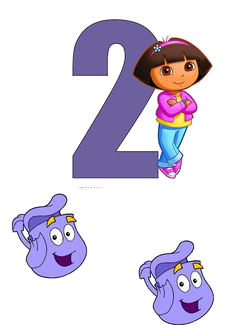 Match and say
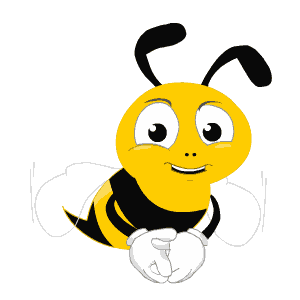 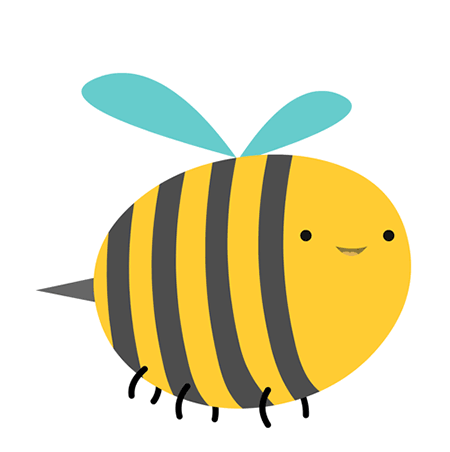 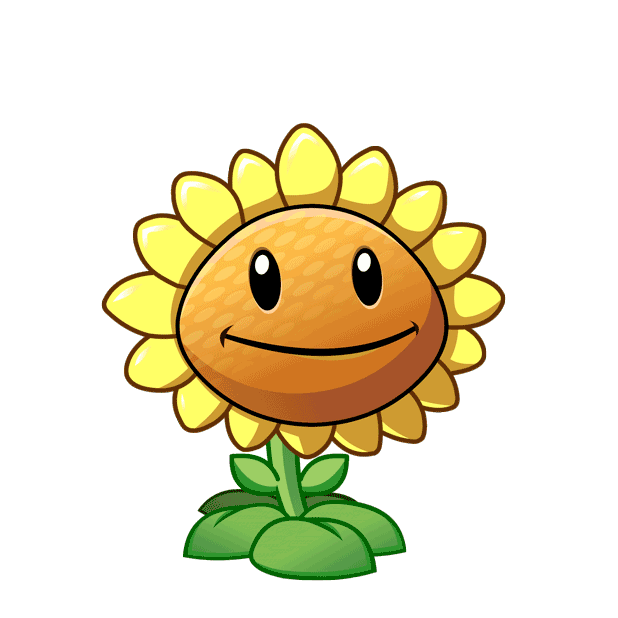 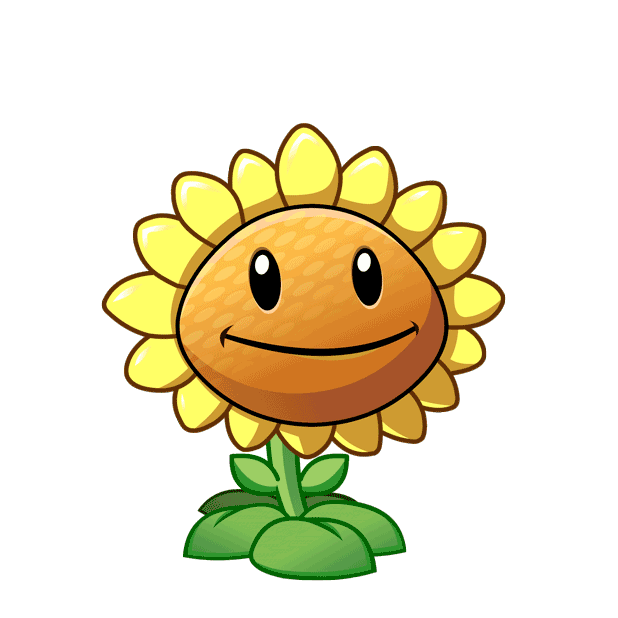 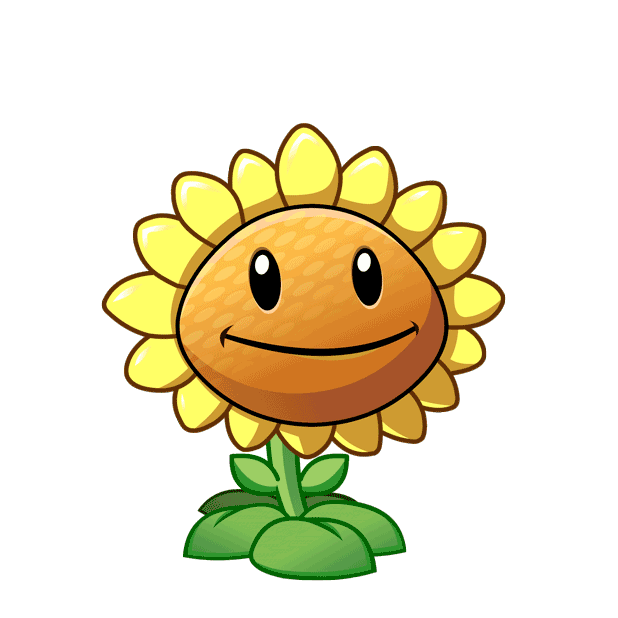 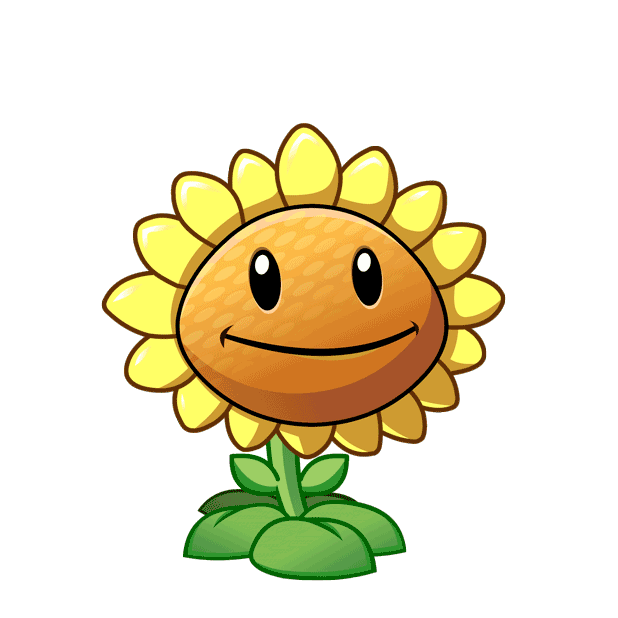 A. one
B. two
C. three
D. four
Match and say
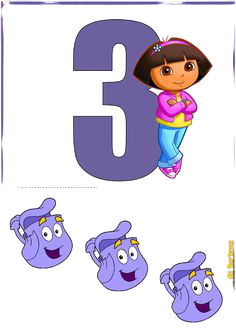 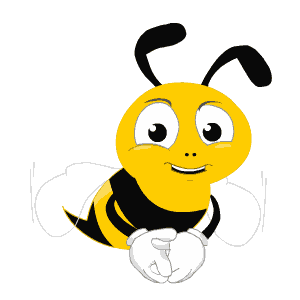 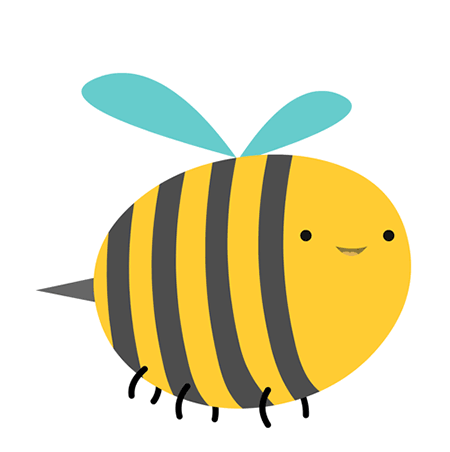 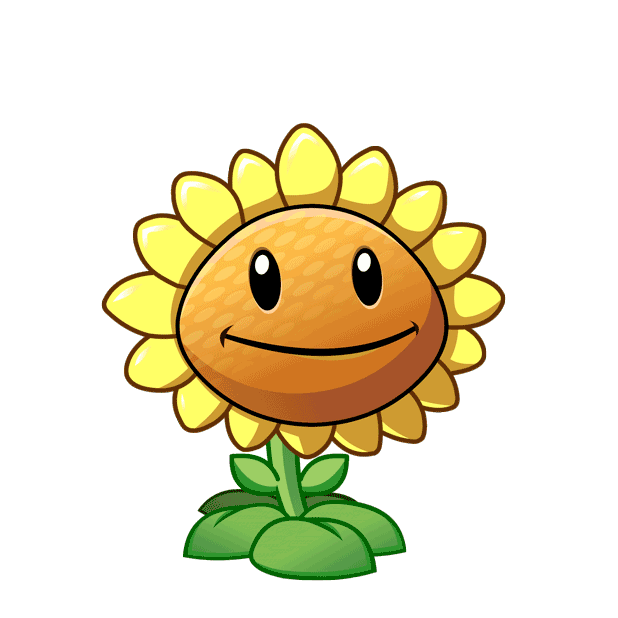 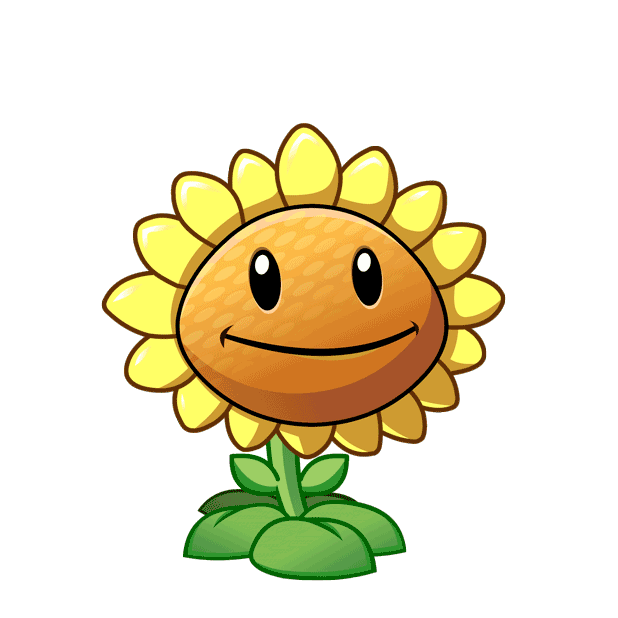 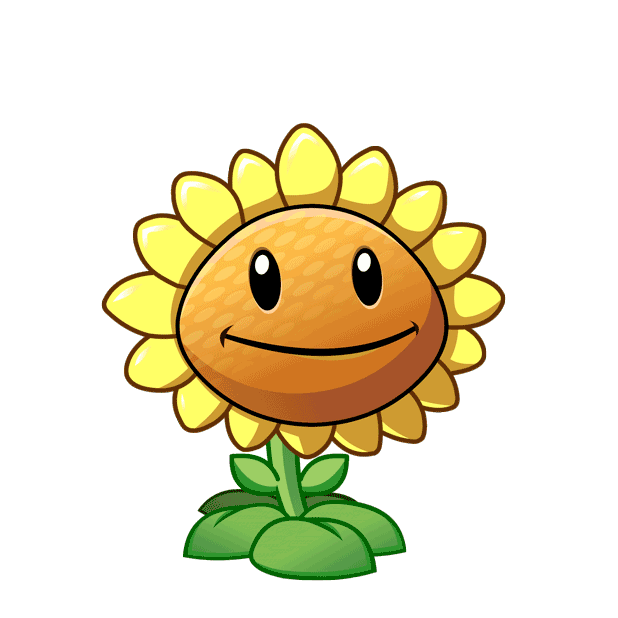 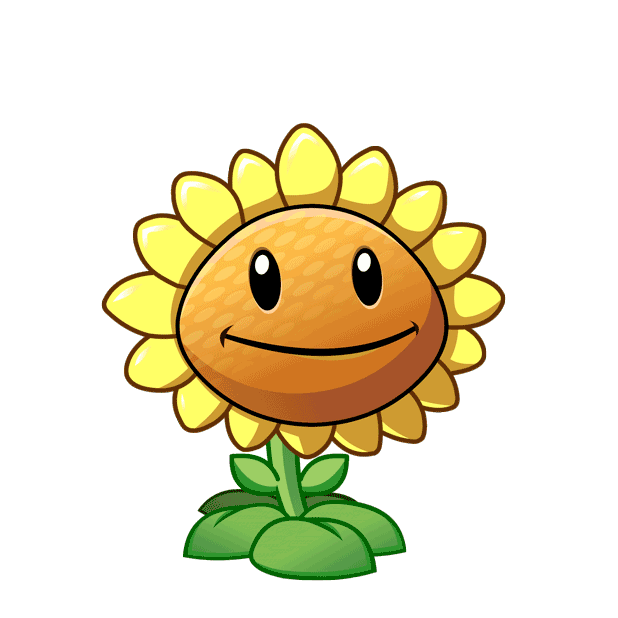 A. one
B. two
C. three
D. four
Match and say
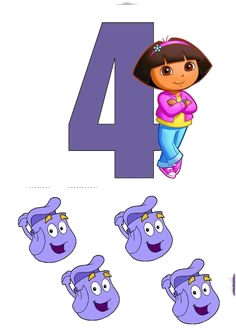 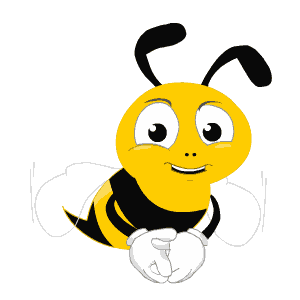 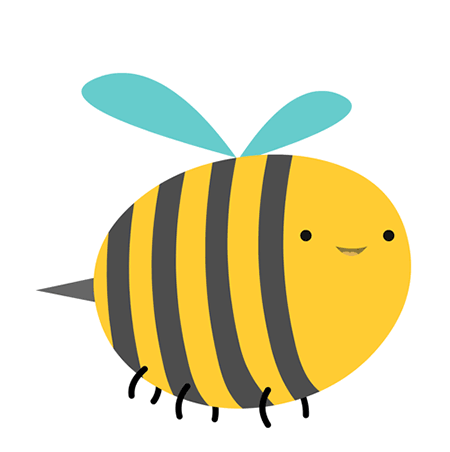 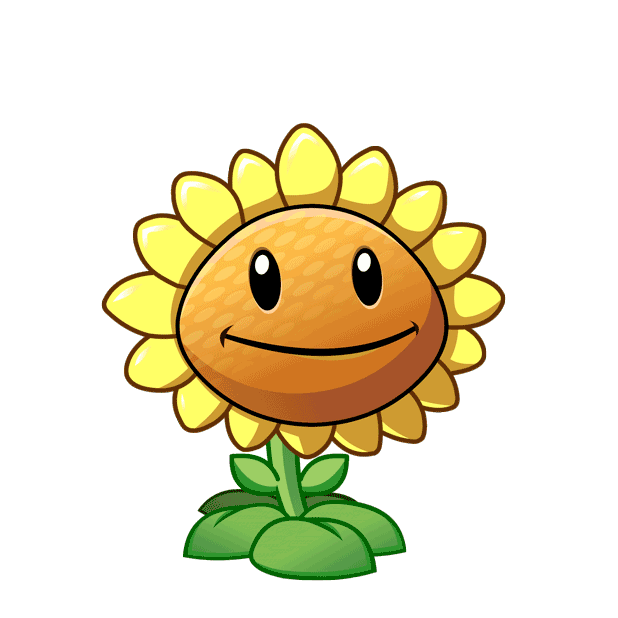 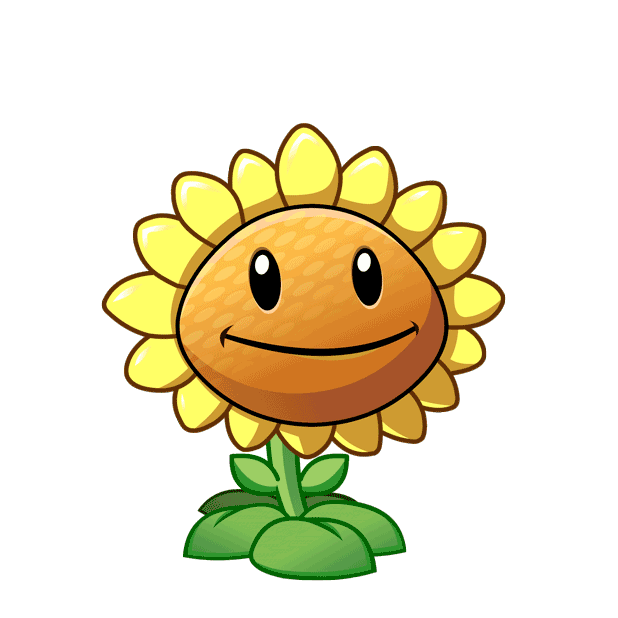 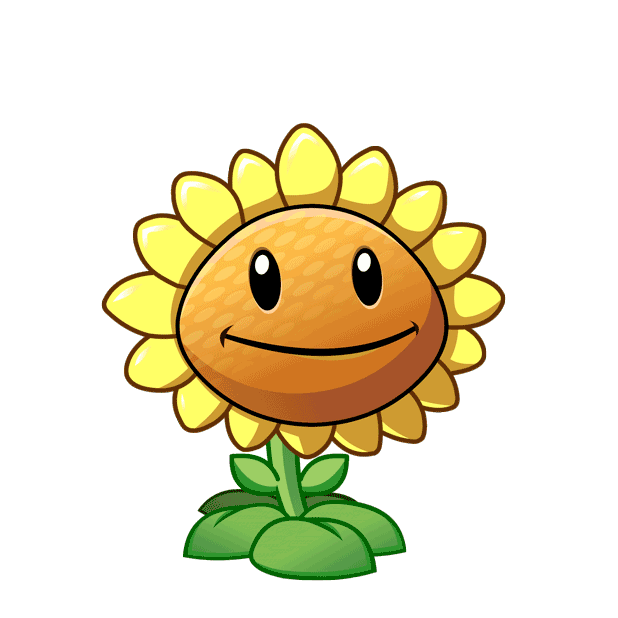 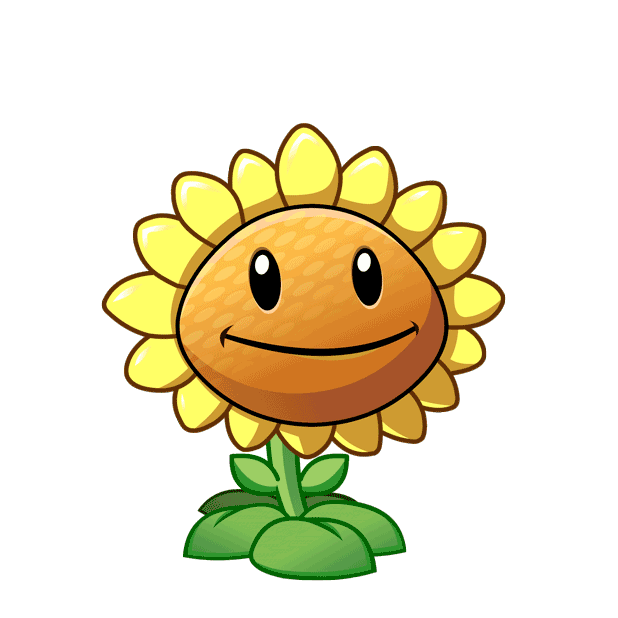 A. one
B. two
C. three
D. four
Match and say
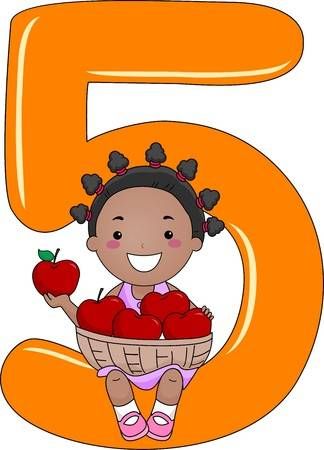 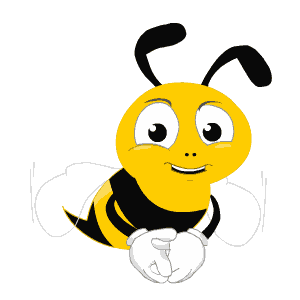 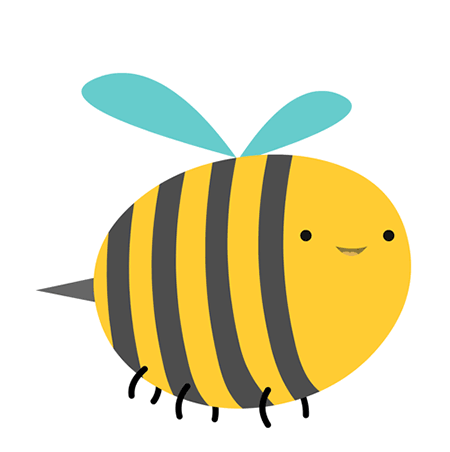 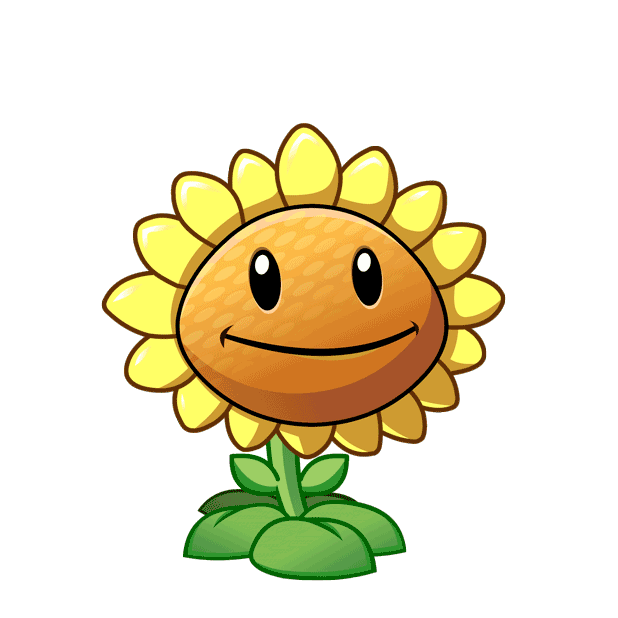 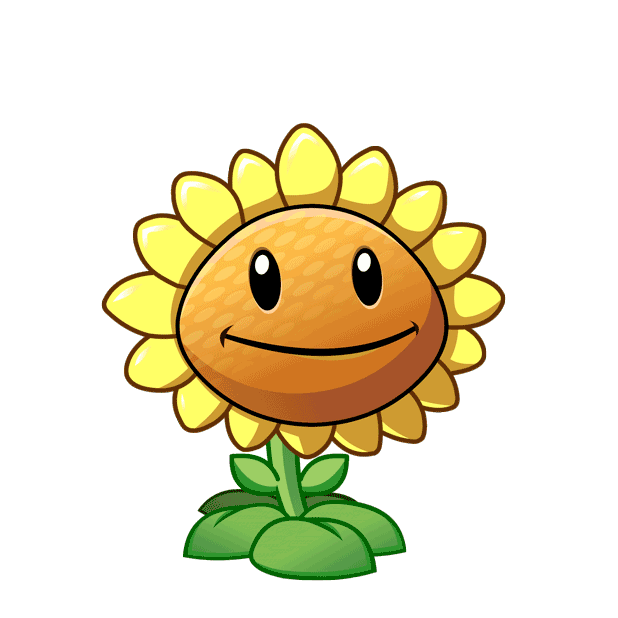 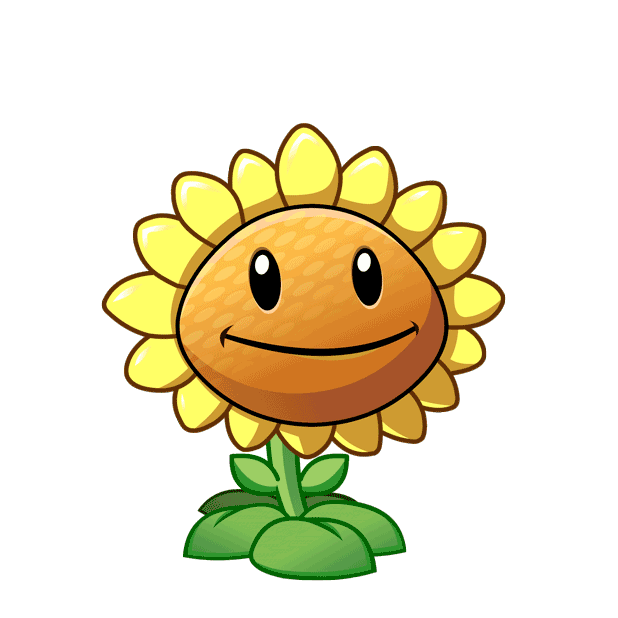 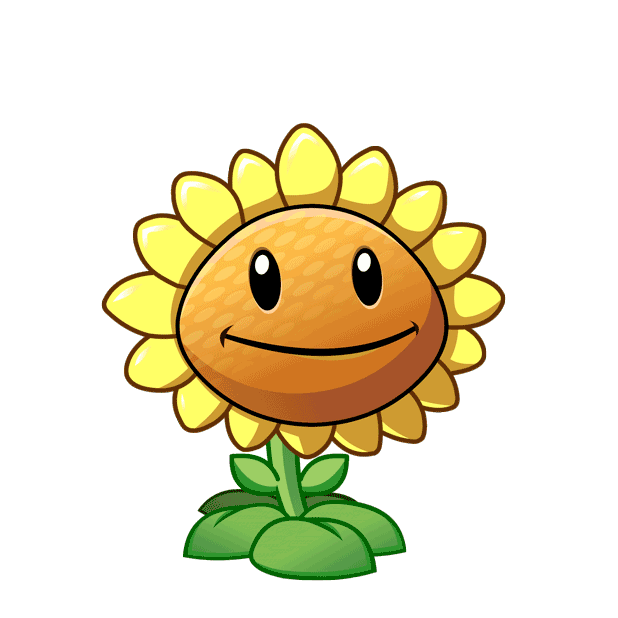 A. five
B. four
C. two
D. one
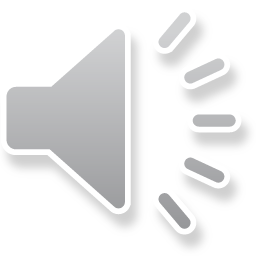 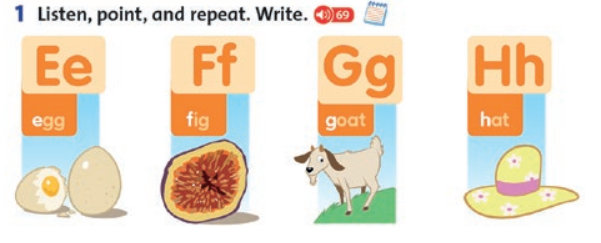 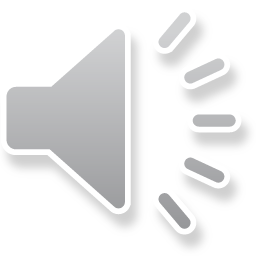 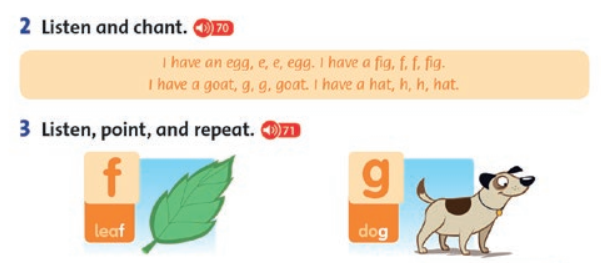 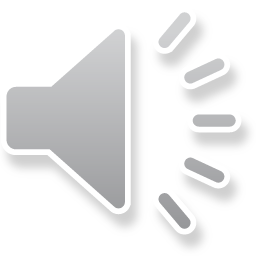